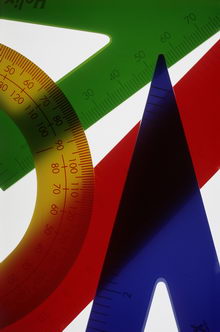 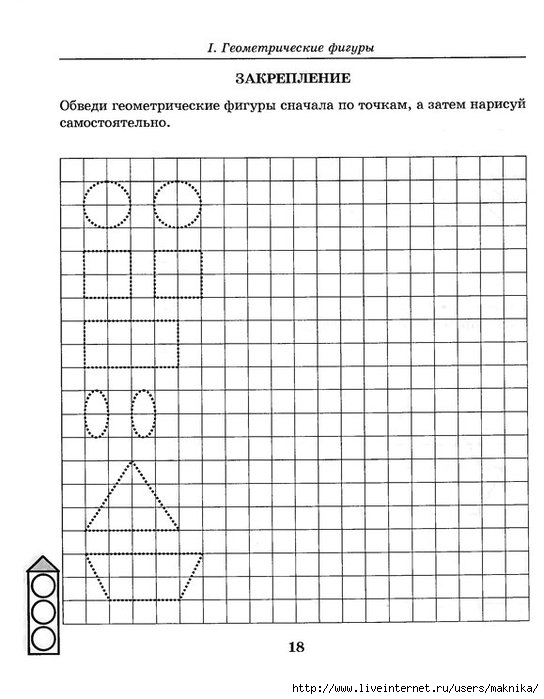 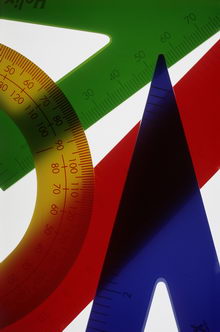 МАОУ Ильинская СОШ
Трапеция
Учитель математики и информатики: 
С.А.Абрамкина
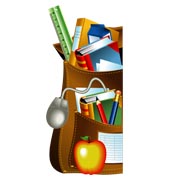 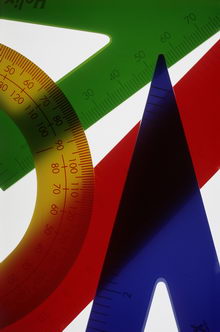 Давайте вспомним определение и свойства параллелограмма
Тест
06.12.2012
С.А. Абрамкина
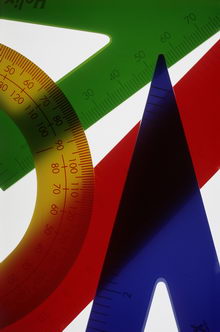 В
F
№56.
С
Дано: АВСD – четырехугольник
AE=ED, BF=FC, CG=GD, AH=HD,
EFGH – параллелограмм
BD = 12м, AC = 10м.

Найти: EF, FG, GH, EH
Е
G
Проверим домашнее задание
А
H
D
06.12.2012
С.А. Абрамкина
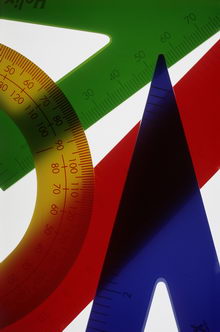 Биссектриса тупого угла параллелограмма делит противоположную сторону в отношении 3:4, считая от вершины тупого угла. Найдите большую сторону параллелограмма, если его периметр равен 88.
Решим задачу
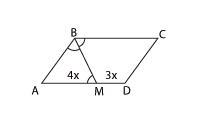 Ответ: 28.
06.12.2012
С.А. Абрамкина
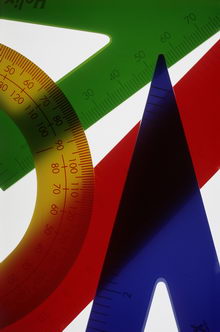 Трапеция
от греч. trapeza — стол
Геометрическая фигура была названа 
так по внешнему сходству с маленьким столом.
06.12.2012
С.А. Абрамкина
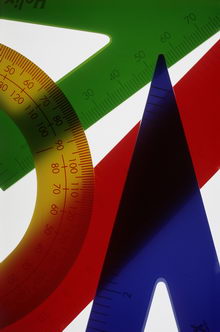 06.12.2012
С.А. Абрамкина
Какие четырехугольники на рисунке являются трапециями? Назовите их основания и боковые стороны.
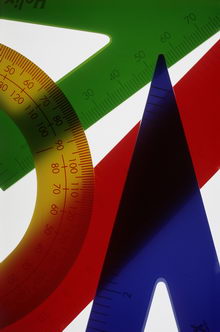 P
С
В
700
S
T
H
1100
700
D
А
М
С
О
R
N
В
А
B1
С1
06.12.2012
С.А. Абрамкина
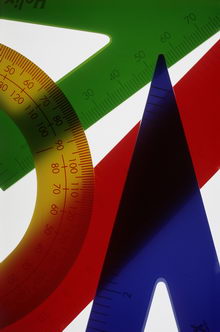 Физкультминутка
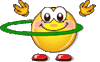 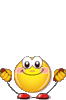 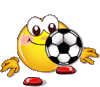 06.12.2012
С.А. Абрамкина
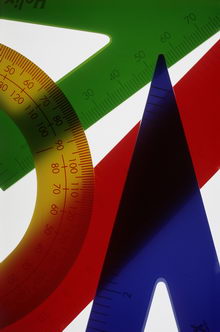 06.12.2012
С.А. Абрамкина
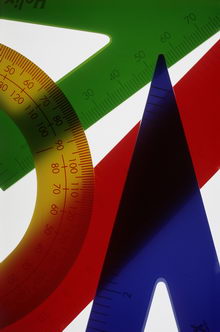 Задачи для закрепления
(устно)
2. В трапеции АВСD известны основания АD=10см, ВС=6см и боковые стороны АВ=4см, СD=5см. Чему равны стороны четырехугольника AEFD, если EF – средняя линия трапеции АВСD?
1. Основание трапеции равны 7 см и 9 см. Чему равна средняя линия трапеции?
Ответ: 8 см
6
В
С
F
E
А
D
10
Ответ: 2см, 8 см, 2,5см, 10см
06.12.2012
С.А. Абрамкина
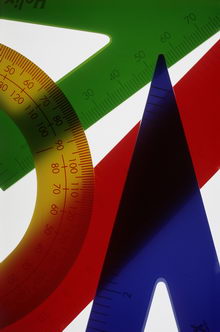 Рассмотрим равнобокую трапецию
1. Докажите, что у равнобокой трапеции углы при основании равны
2. В равнобокой трапеции АВСDк большему основанию АD проведена высота ВН. Докажите, что точка Н разбивает основание на отрезки, один из которых равен полусумме  оснований (т.е. средней линии трапеции), а другой – полуразности оснований трапеции.
3. Докажите, что диагонали равнобокой трапеции равны.
06.12.2012
С.А. Абрамкина
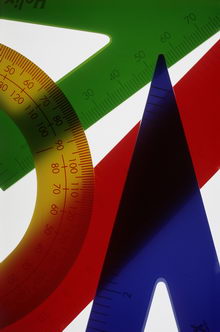 В
С
Дано: АВСD – трапеция
         AВ=СD

Доказать: ∠А=∠D, ∠В=∠С
D
А
К
Доказательство:
Н
Проведем ВН⊥АD и СК⊥АD.
ВН=СК –расстояние между параллельными прямыми.
∆АВН=∆DСК (по гипотенузе и катету), отсюда ∠А=∠D.
∠АВС=1800-∠D (как внутренние односторонние при ВСⅡАD). Значит, ∠АВС=∠DСВ.
Ч.т.д
06.12.2012
С.А. Абрамкина
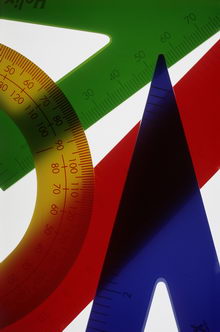 В
С
D
А
К
Решение:
Н
06.12.2012
С.А. Абрамкина
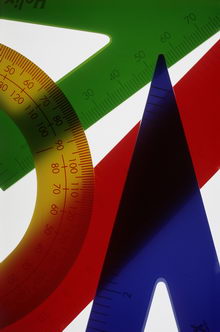 В
С
Дано: АВСD – трапеция
         AВ=СD

Доказать: BD=AС
D
А
Доказательство:
Рассмотрим ∆АВD и ∆АСD.
АВ=СD (по условию), АD – общая сторона.
∠ВАD=∠ADC (как углы при основании равнобокой трапеции).
Тогда ∆АВD=∆DСА (по I признаку равенства треугольников).
2. Отсюда следует, АС=ВD.
Ч.т.д
06.12.2012
С.А. Абрамкина
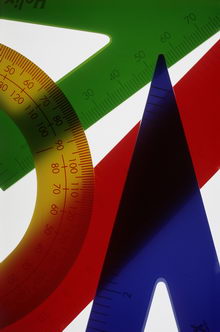 Свойства равнобокой трапеции
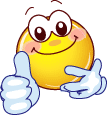 1. Углы при каждом основании равны.
2. Диагонали равны.
3. Высота, проведенная из вершины тупого угла, делит большее основание на отрезки, один из которых равен средней линии, т.е. полусумме оснований, а другой – равен полуразности оснований
06.12.2012
С.А. Абрамкина